Get Control of Your Printer!
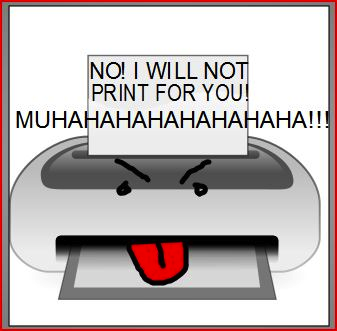 http://www.bkconamore.com/2011/08/friday-fun-finds-1.html
Paper jam?
More questions?
No power?
Can’t find printer?
Poor print quality?
Andrea Slaven TED 501
1
Check all Connections
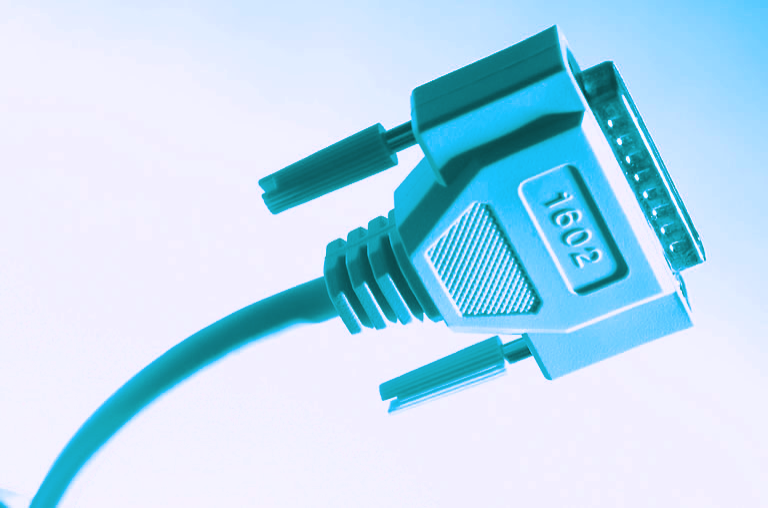 Power ?
First check to make sure your printer is turned on.

If the light will not turn on, check the power cords into the printer and the power source.

If the light is blinking, the printer is showing a status error.   

Some printers have specific light signals to determine the problem:
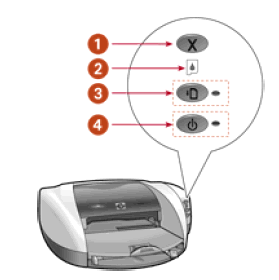 1 - Cancel button
2 - Print Cartridge status light
3 - Resume light
4 - Power light
Image "Cite"
Still not turning on?  Check your cable or network connections.
USB Ports
If you are connecting with a USB,  connect the printer directly to the computer’s
USB port. If you are using multiple hubs, connect the printer to the first tier hub.
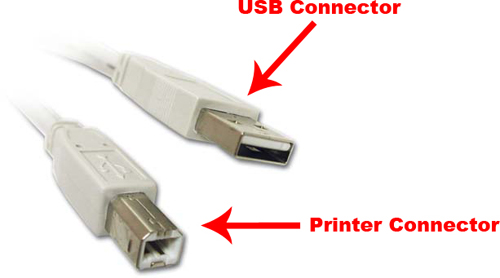 http://www.oxstyle.com/2012/07/usb-to-printer-cable.html
Return to the home screen and choose the next option to check or choose other options for connections
Parallel Ports
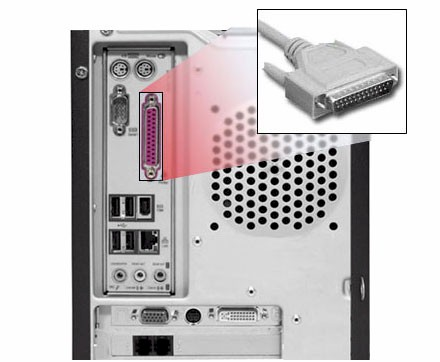 If your printer uses a parallel port, check to make sure connections are secure.
Return to the home screen and choose the next option to check or choose other options for connections
Network Settings
Make sure the printer and computer are on the same network.
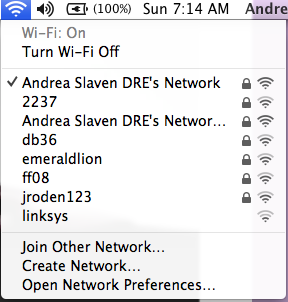 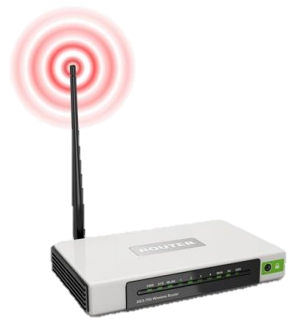 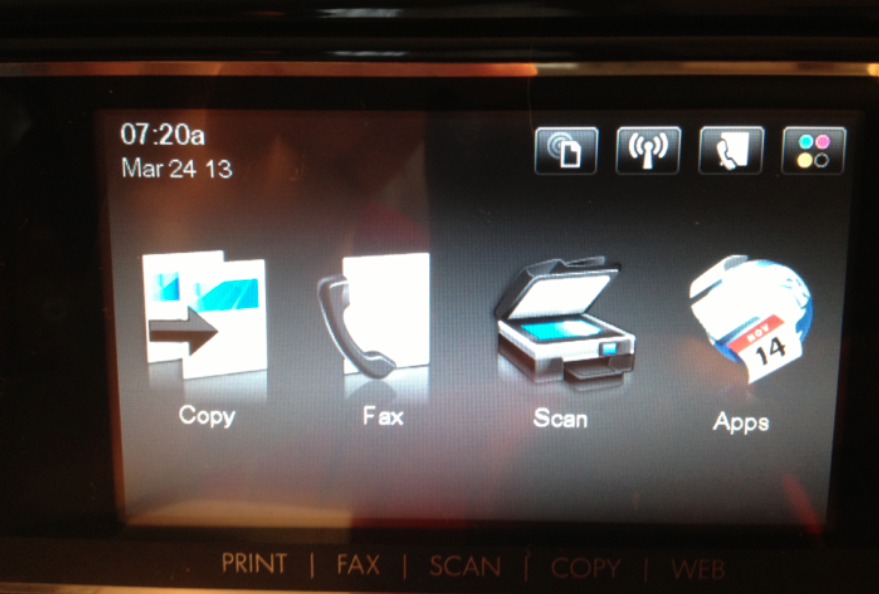 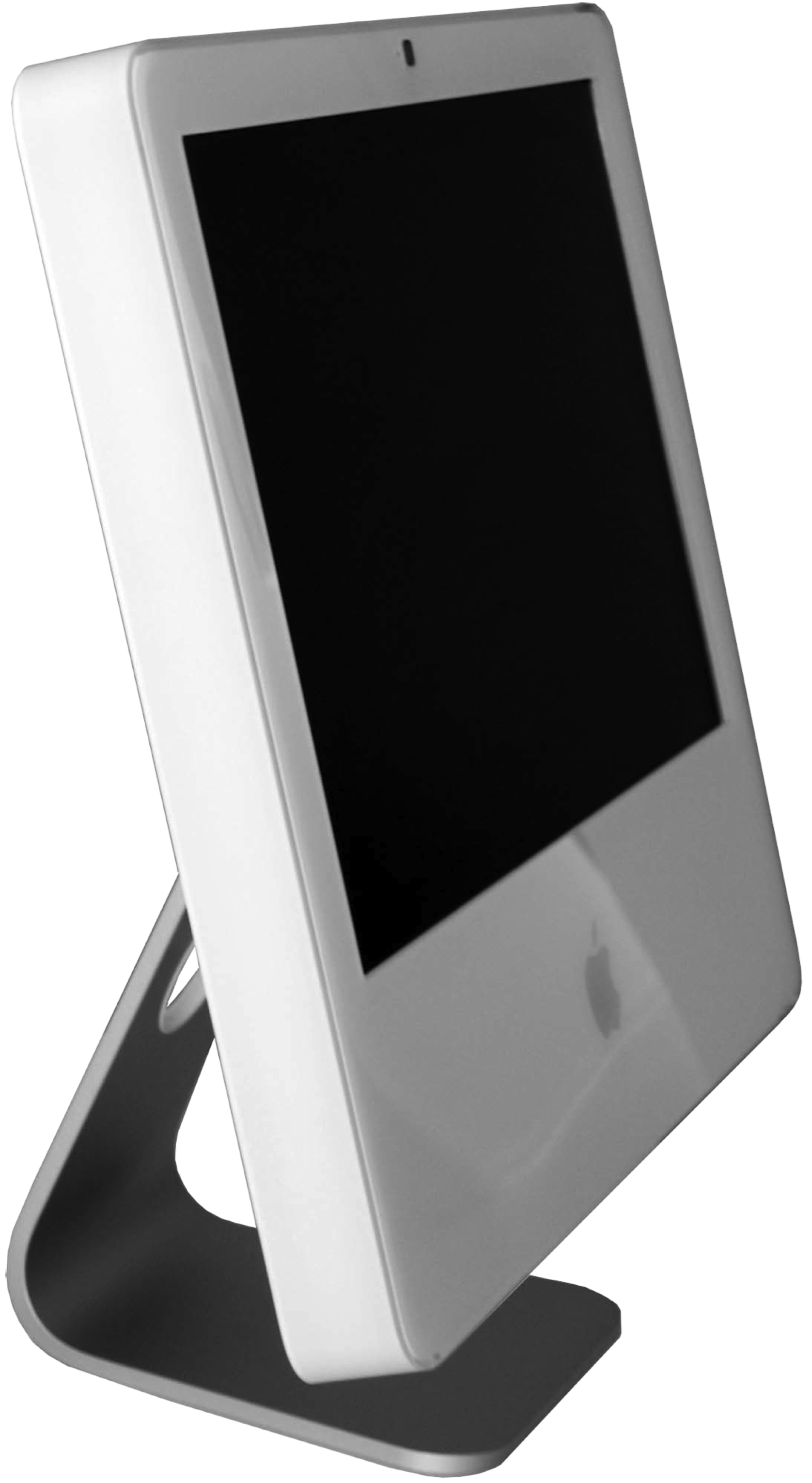 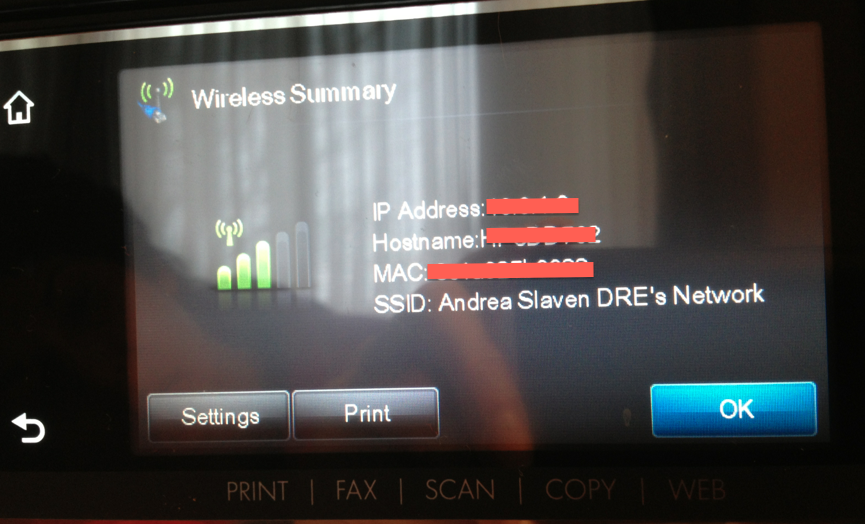 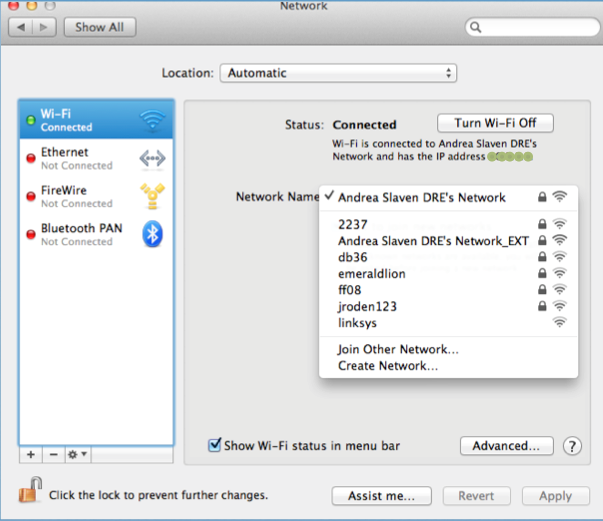 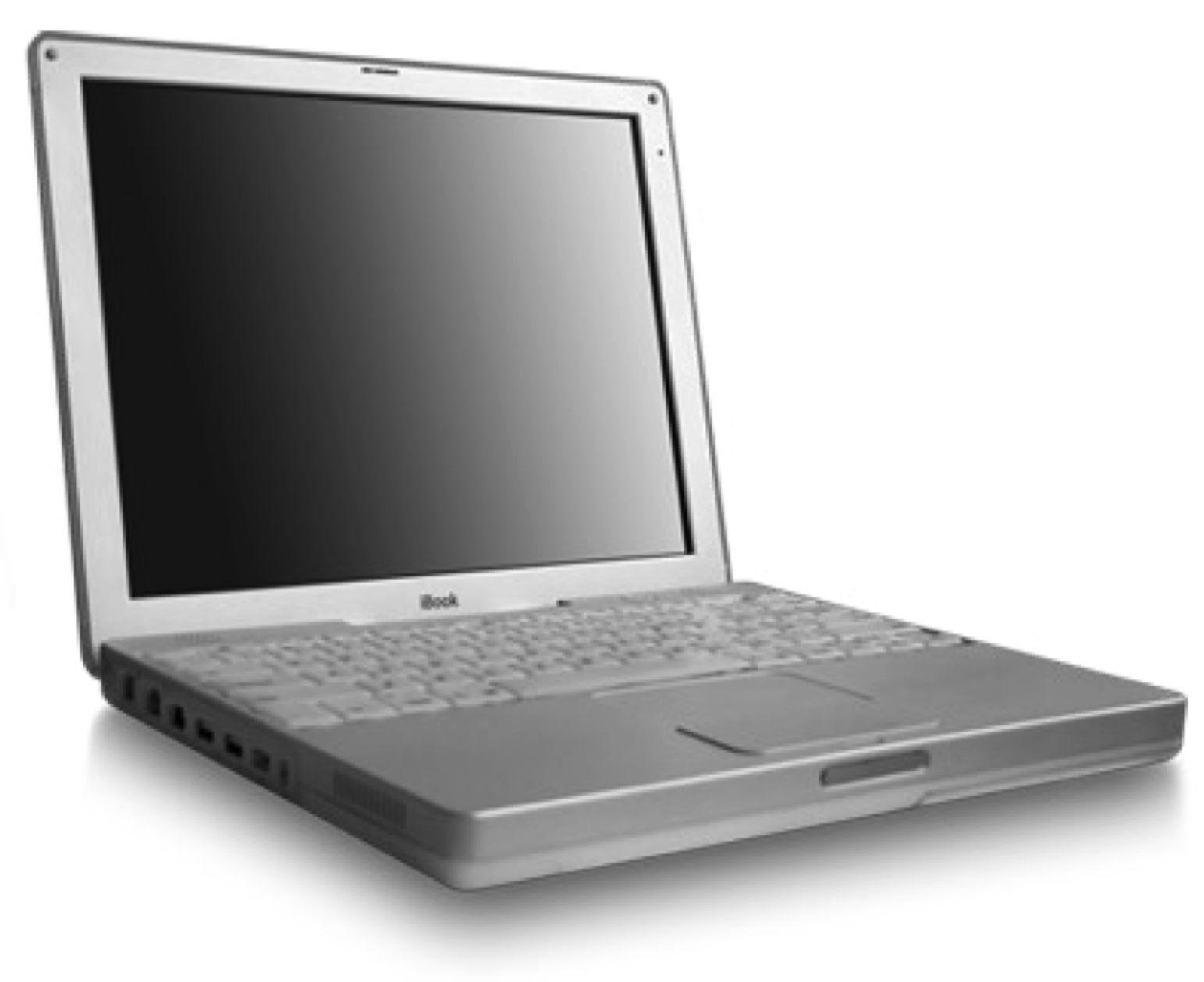 Return to the home screen and choose the next option to check or choose other options for connections
Check Drivers & Settings
I can’t find my printer!
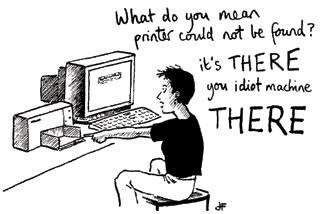 Correct Driver!
Drivers
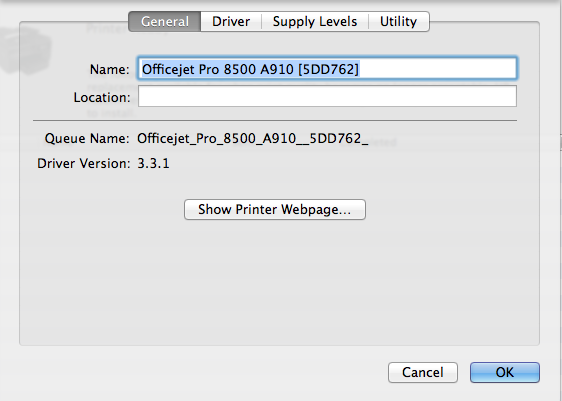 Poor driver
decision!
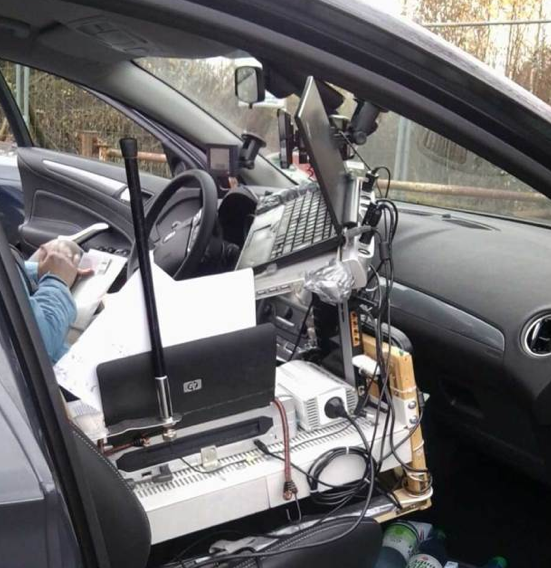 Image "Cite"
Drivers can be found on the HP website:
http://h20000.www2.hp.com/bizsupport/TechSupport/ProductList.jsp?cc=us&taskId=135&prodSeriesId=4083864
Still not printing?  Check Printer Preference Settings.
Preference Settings
Check to make sure your printer is listed and is connected.  Notice here there is one printer that is offline and three connected, but idle.
1. Open the finder window and click System preferences
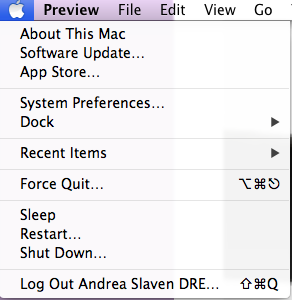 2. Click Print & Scan
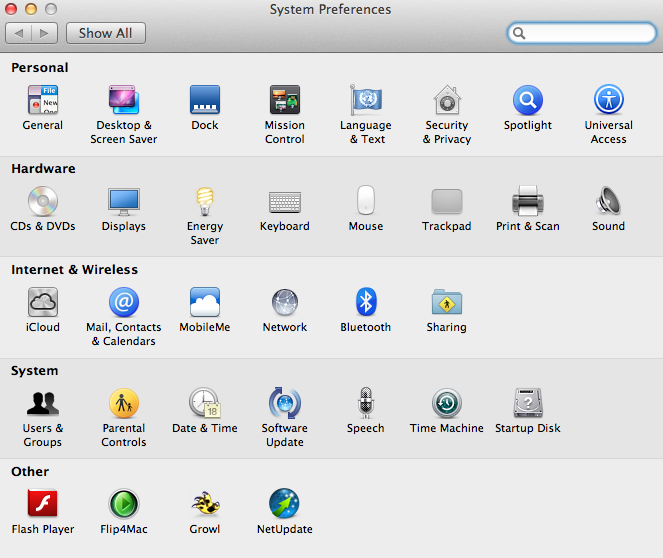 3. Make sure the printer you are using is listed and online.
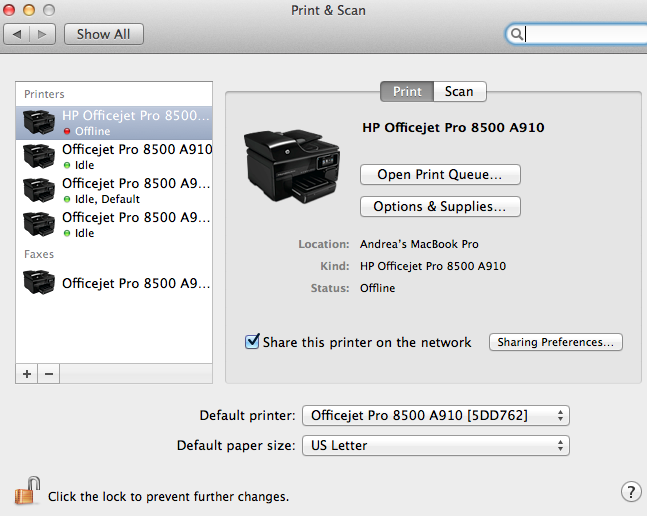 Still not printing?  Check Printer Settings.
Print Settings
After choosing PRINT, your printer window pops up. In the printer window, make sure you have the correct printer chosen.  If not, click the pop-down arrows to open the printer directory.  Choose the correct printer.
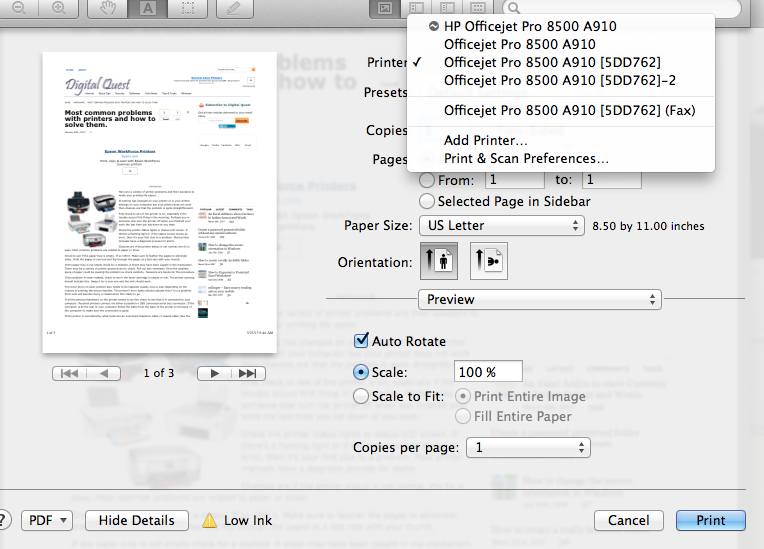 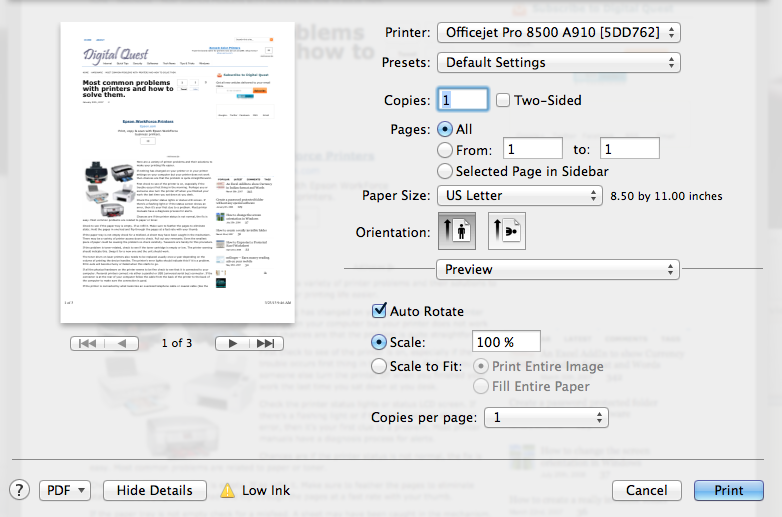 Check Paper Cartridges
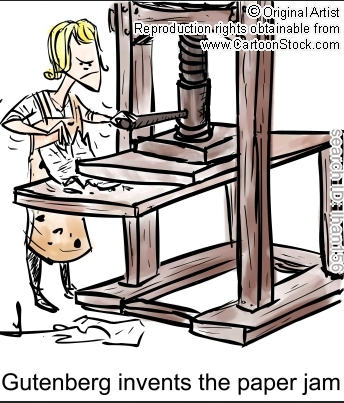 http://www.cartoonstock.com/directory/p/printing_press.asp   (Copyright would need purchased for publishing)
Clear Back Roller Jam
2.  Look to back of printer.  Push the two side release tabs to loosen the feed roller.
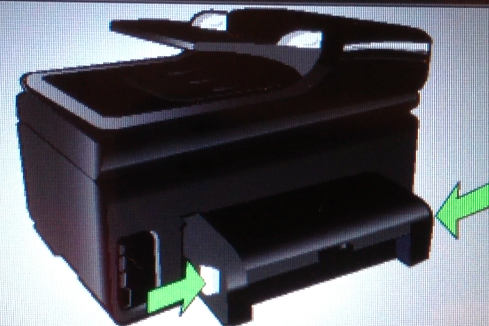 1.  Turn Power off and unplug from power source.
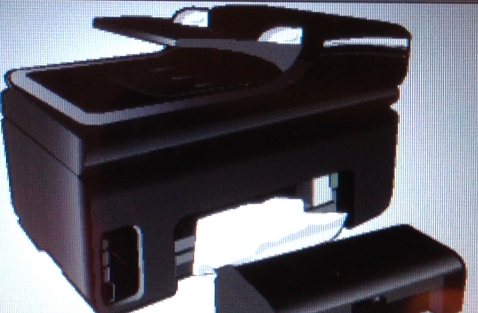 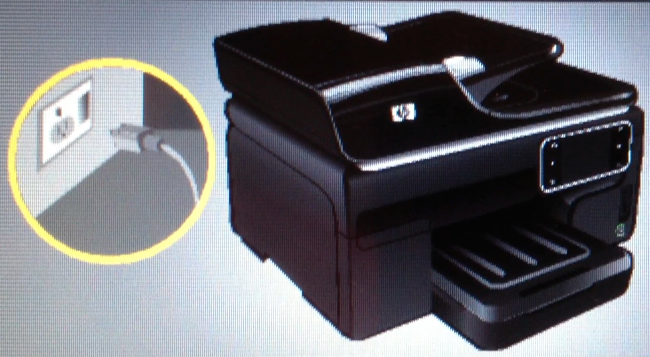 3. Remove feed roller
6.  Plug unit in and turn on power.
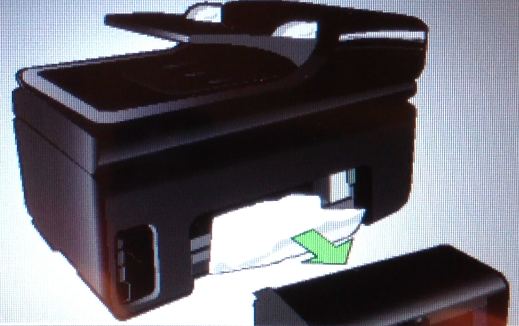 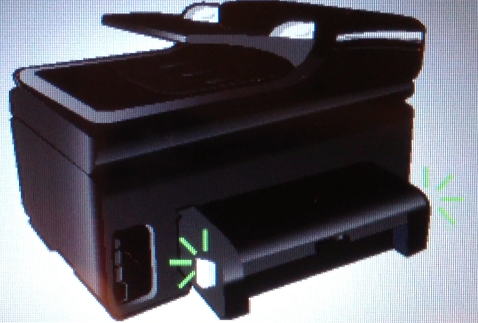 4. Remove paper.
5. Snap feed roller back on.
Still not printing?  Check top or front load.
Clear Top Load Feed
2.  Look to top feeder.
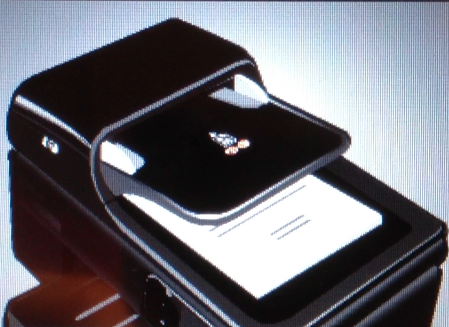 1.  Turn Power off and unplug from power source.
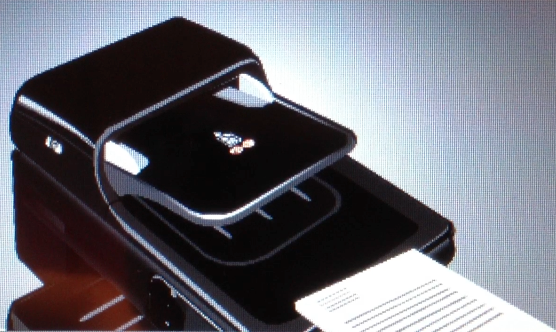 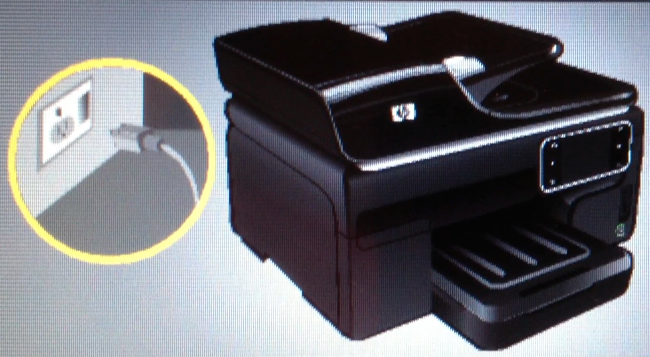 3. Remove documents.
6.  Close top.  Plug unit in and turn on power.
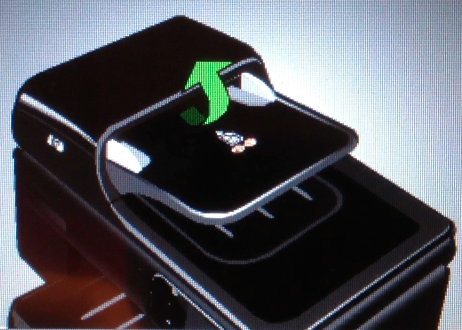 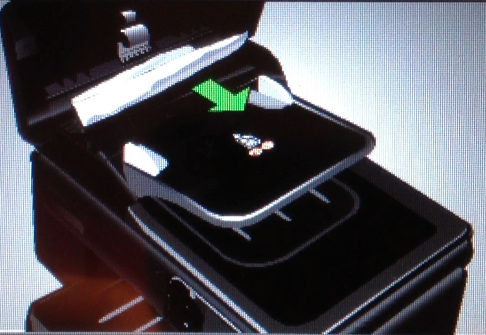 4. Lift the top feeder.
5. Remove jammed paper.
Still not printing?  Check front load.
Clear Front Roller Jam
Print Settings
2.  Look to back of printer.  Push the two side release tabs to loosen the feed roller..
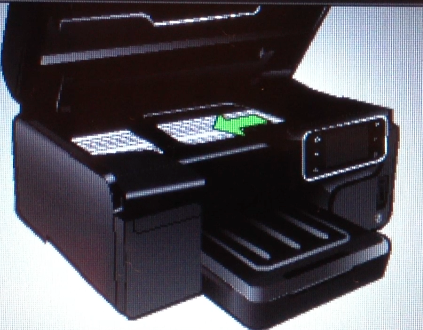 1.  Turn Power off and unplug from power source.
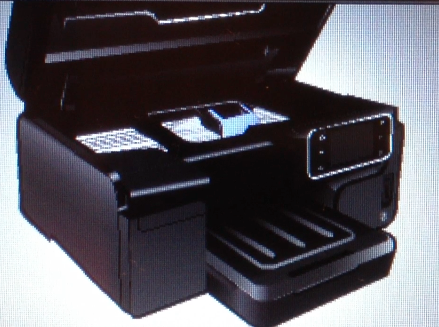 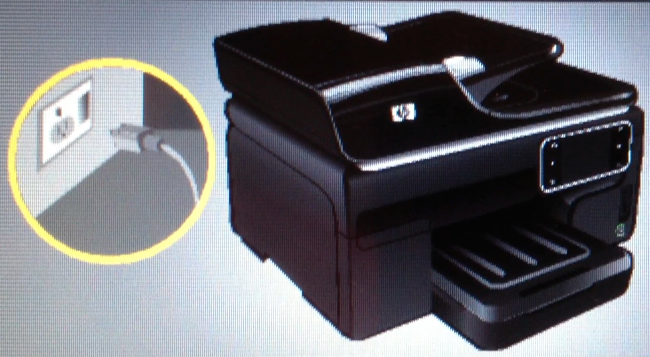 3. Wait for printer head to finish moving to left side.
6.  Plug unit in and turn on power.
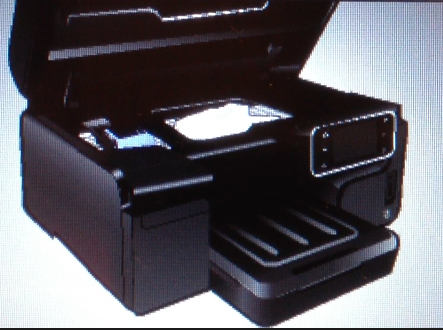 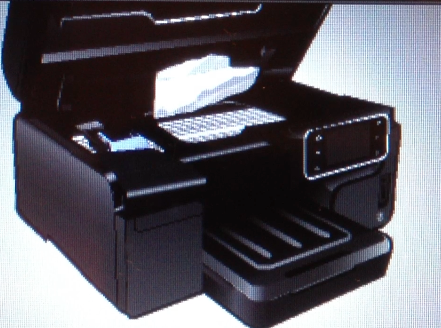 4. Find jammed paper.
5. Remove jammed paper.
Still not printing?  Check top or front load.
Check Ink Status
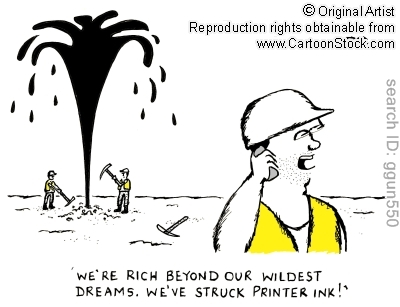 http://www.cartoonstock.com/newscartoons/cartoonists/ggu/lowres/ggun550l.jpg
(Copyright would need purchased for publishing)
Check Ink Status
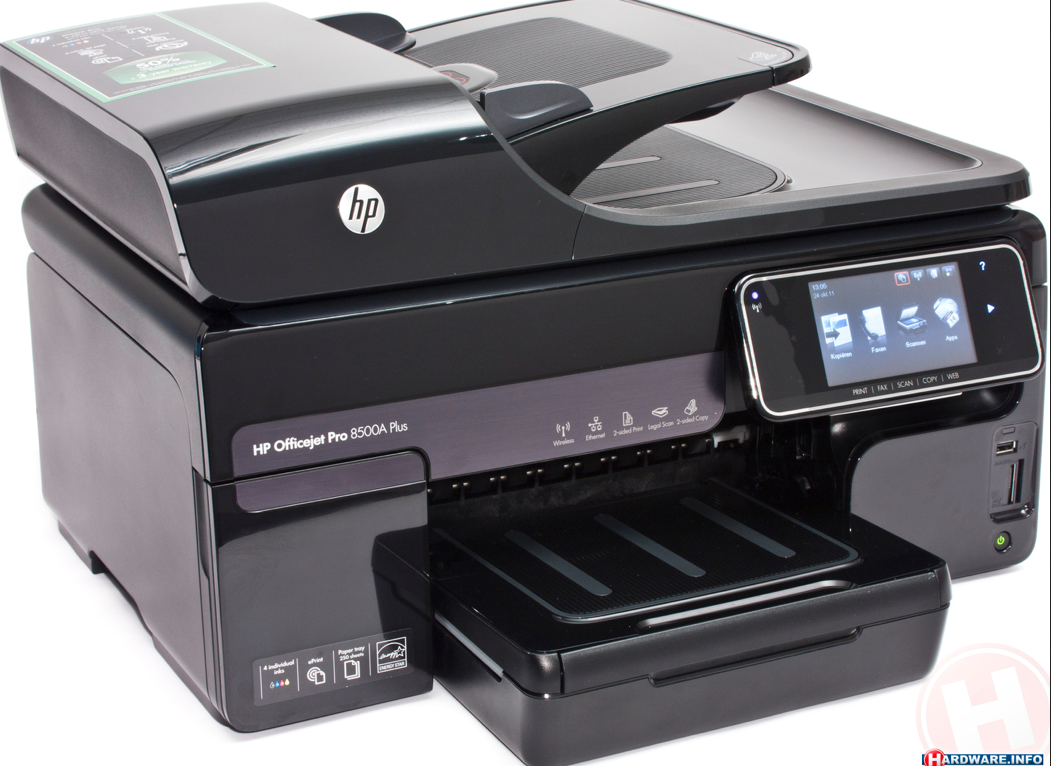 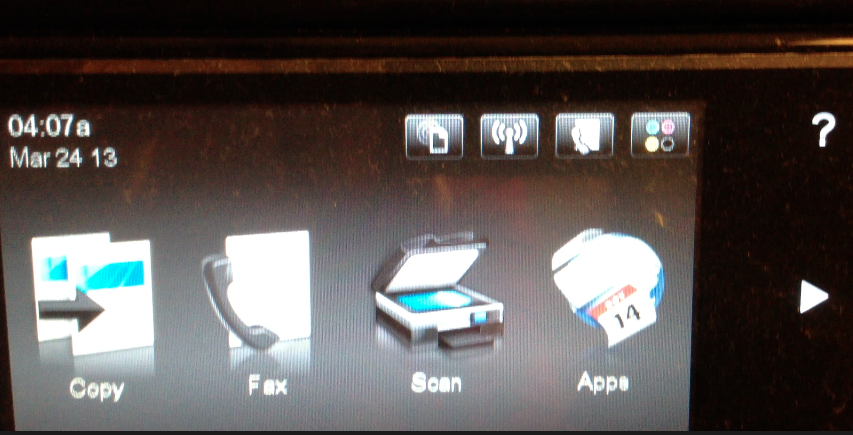 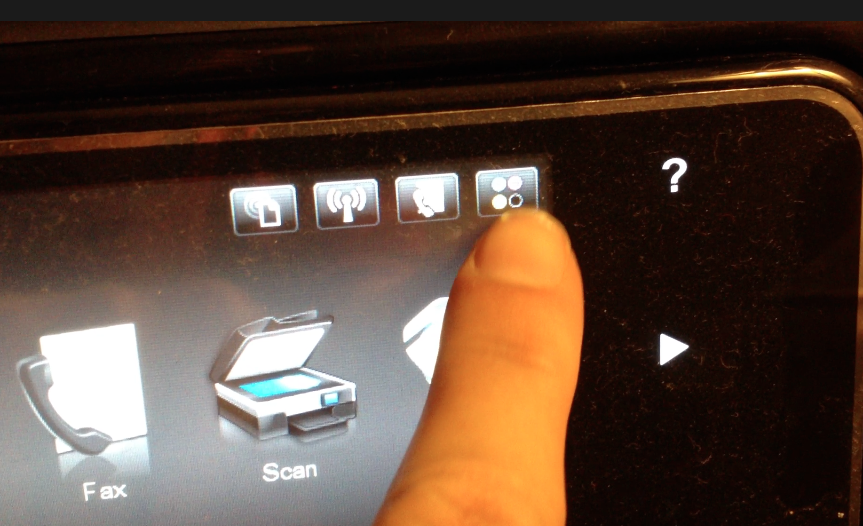 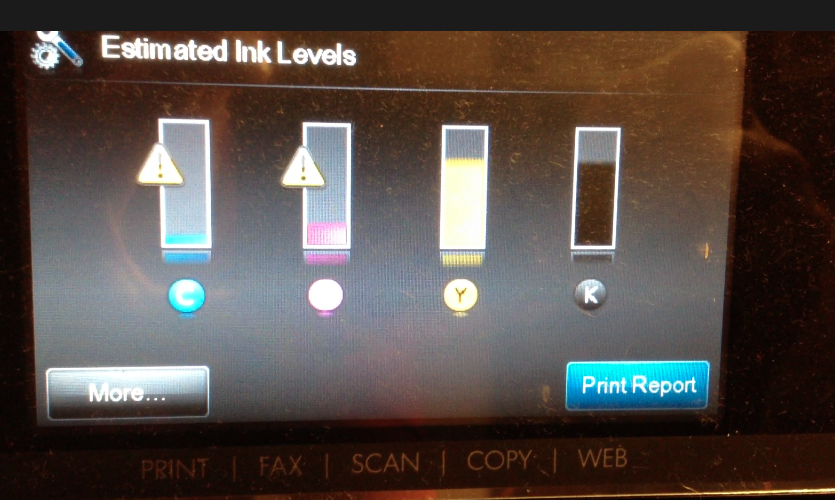 Change Ink Cartridge
5.  Line ups notches in slots and push straight in until it clicks.
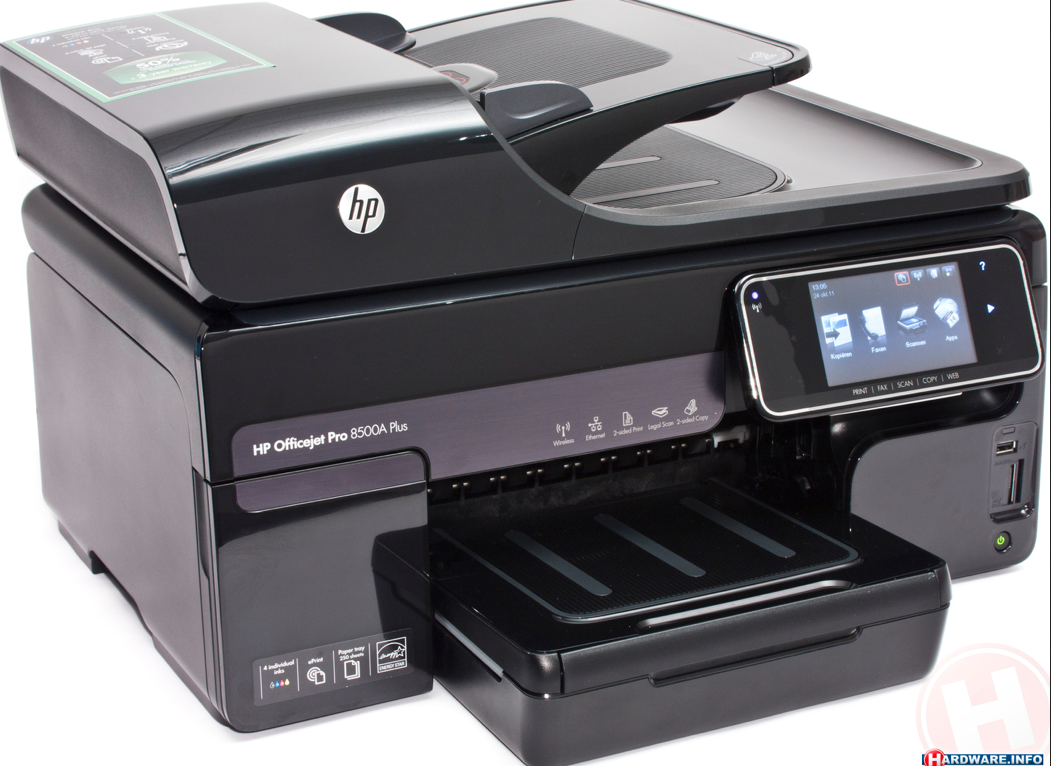 6. Close door.
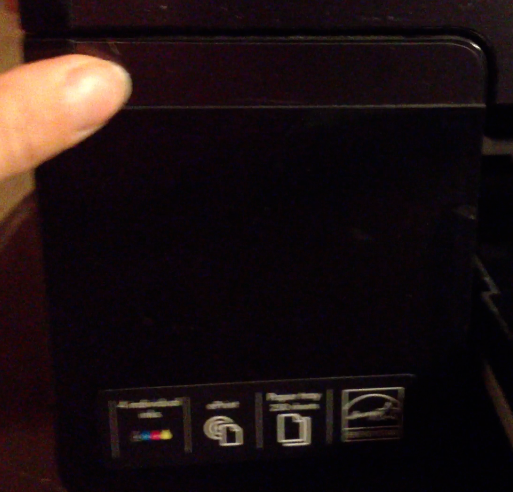 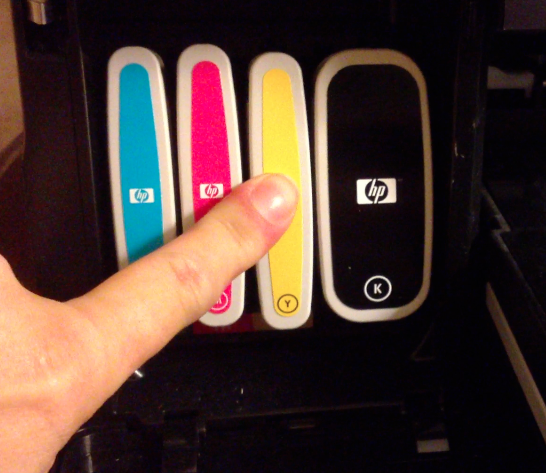 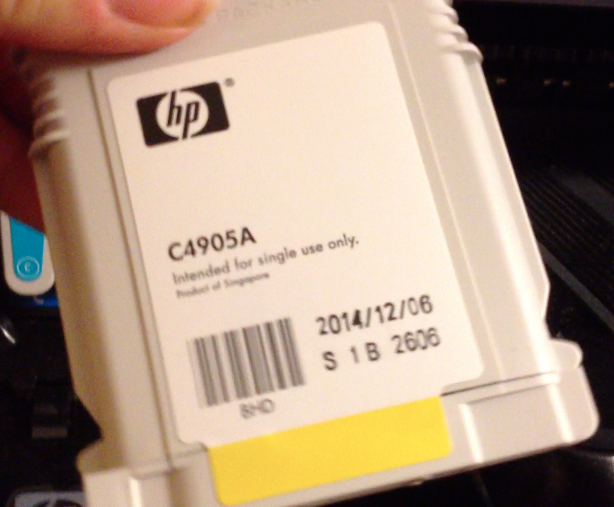 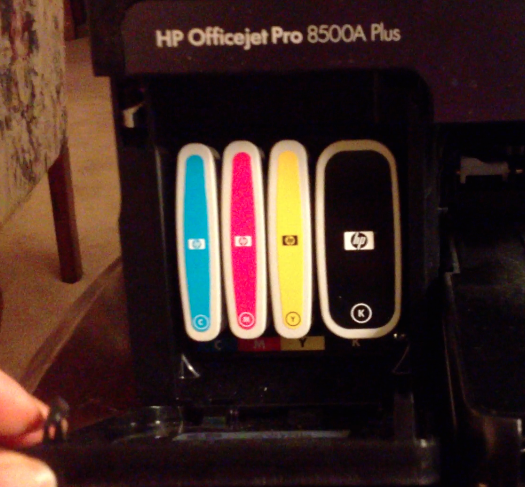 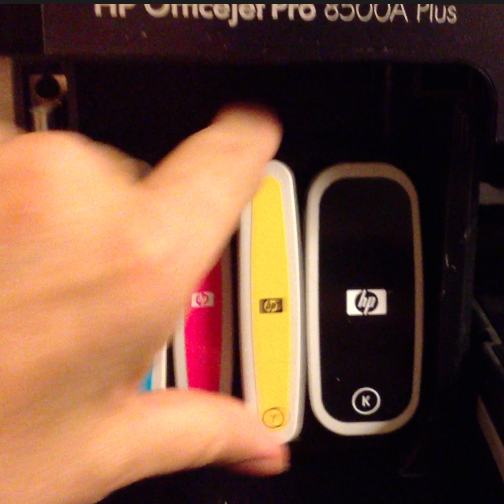 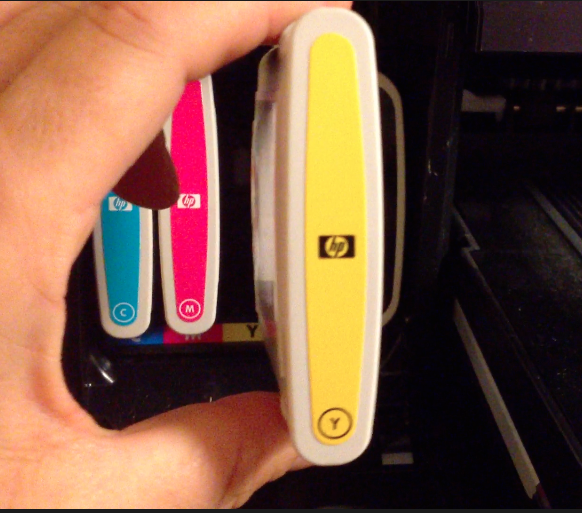 4. New Ink
1.  Open printer door
2.  Pull cartridge straigh out
3. Remove
More Resources
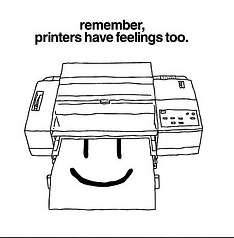 http://flickrhivemind.net/Tags/happy,printer/Interesting
General Maintenance
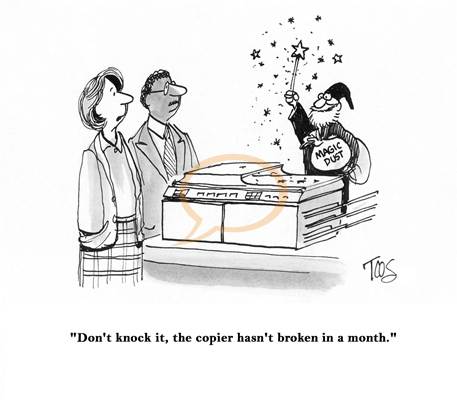 http://www.cartoonresource.com/umbraco/ImageGen.ashx?image=/325728/cco103ts.jpg&class=full
Image has copyright to purchase.
Clean the scanner glass
To clean the scanner glass
1.Turn off the device.
2.Lift the scanner lid.
3.Clean the glass by using a soft, lint-free cloth that has been sprayed with a mild
glass cleaner. Dry the glass with a dry, soft, lint-free cloth
Support & Resources
HP 8500 User Guide

More HP Troubleshooting

Ink Supplies for 8500
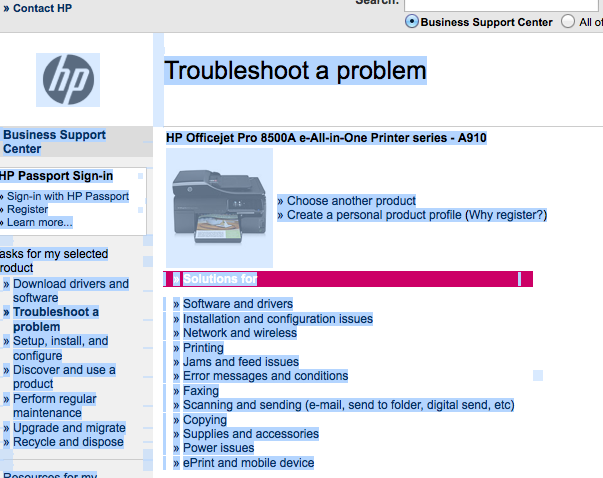 Send your help request to:
aslaven@syrdio.org
Have fun printing….
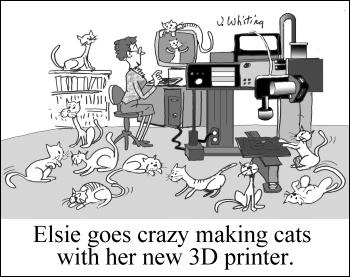 …but not too much fun!